SLOVENIA
SLOVENIA
Country in the Balkans
Slovenia, a country in Central Europe, is known for its mountains, ski resorts and lakes. On Lake Bled, a glacial lake fed by hot springs, the town of Bled contains a church-topped islet and a cliffside medieval castle. In Ljubljana, Slovenia’s capital, baroque facades mix with the 20th-century architecture of native Jože Plečnik, whose iconic Tromostovje (Triple Bridge) spans the tightly curving Ljubljanica River.
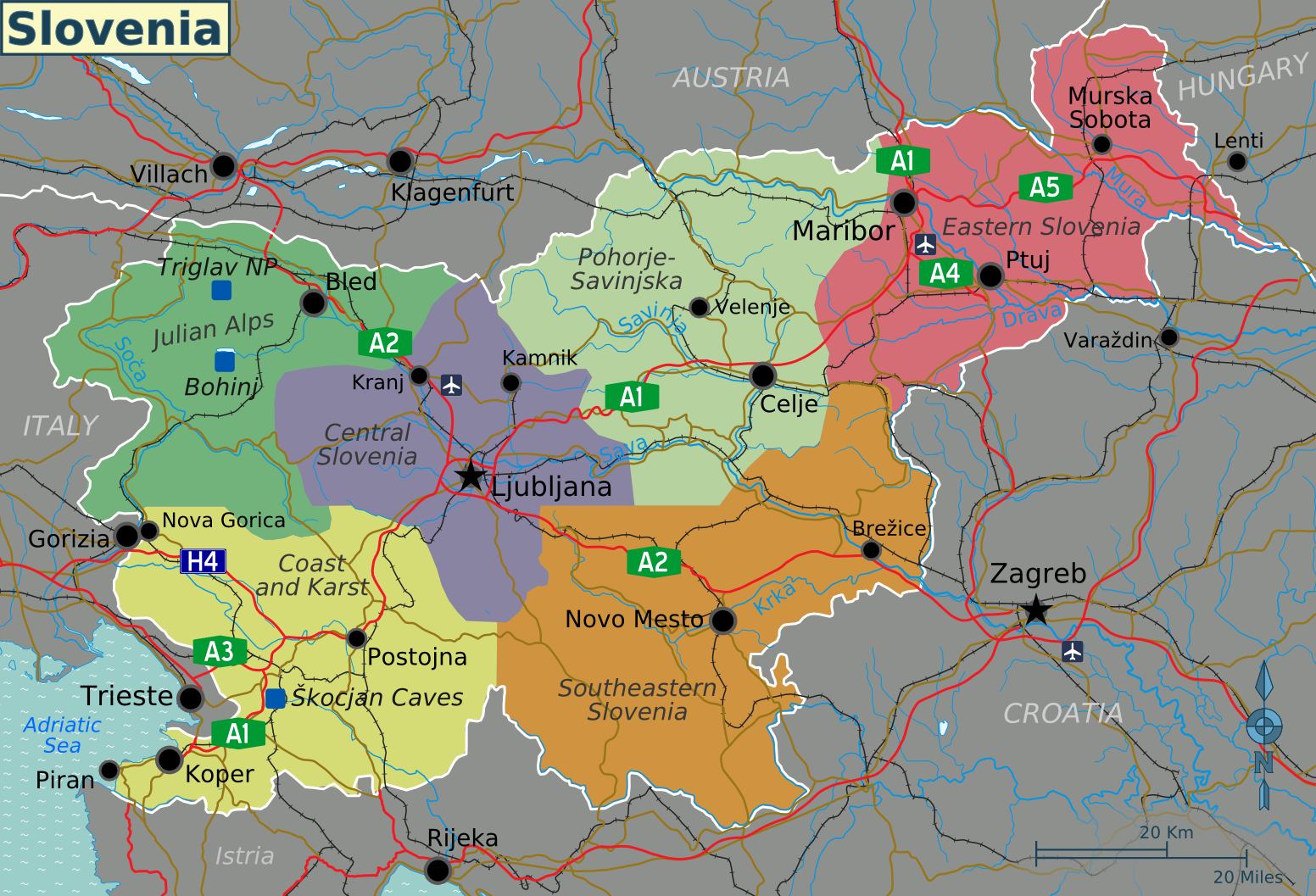 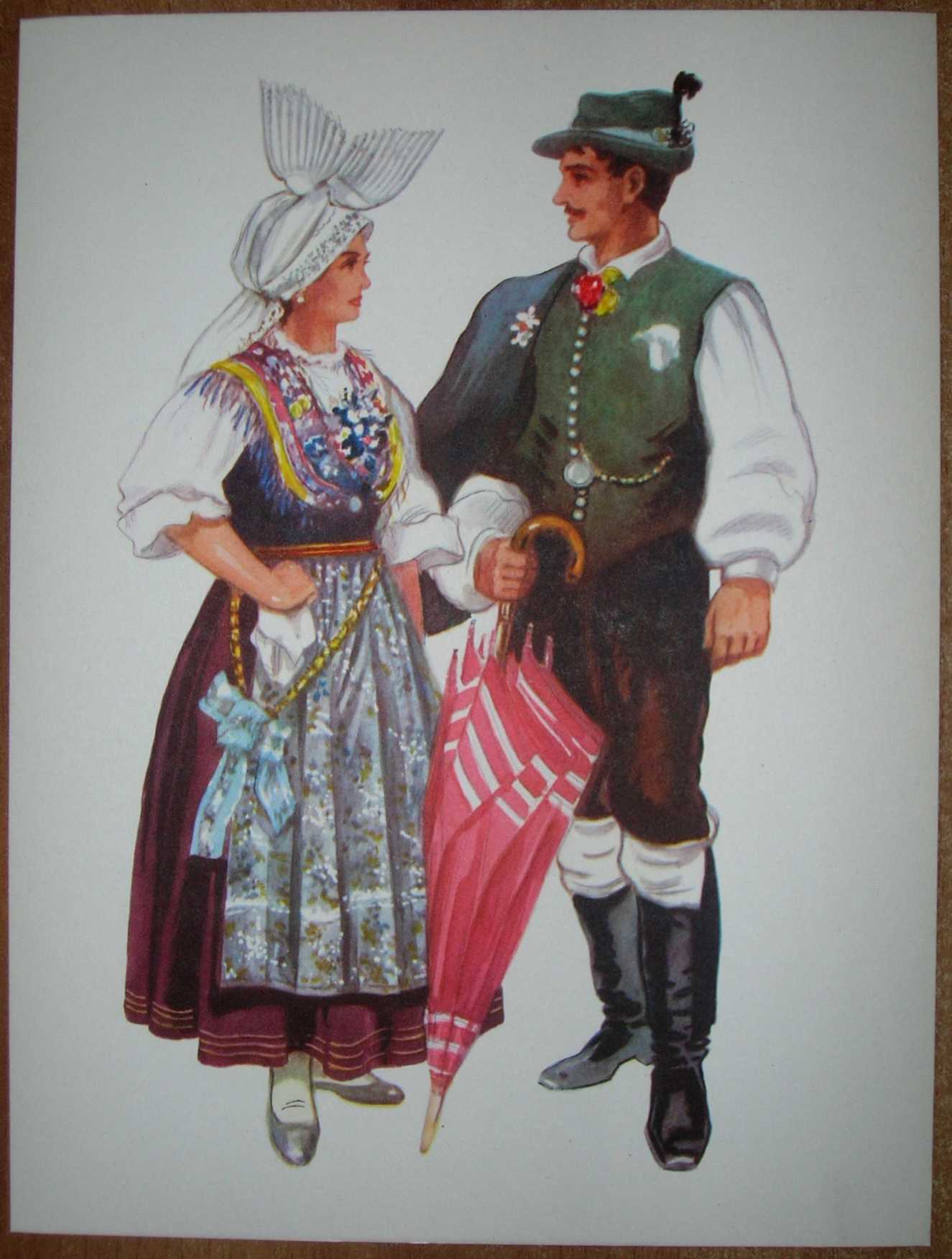 Trajes folkloricos tradicionales
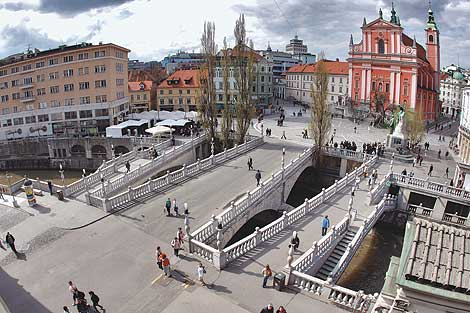 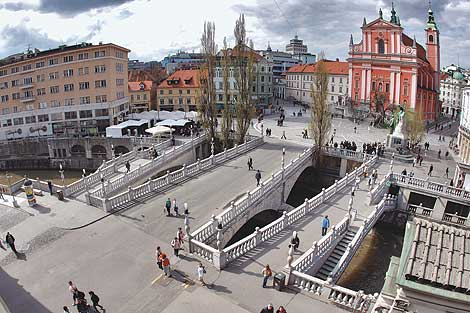 Ljubljana Triple Bridge
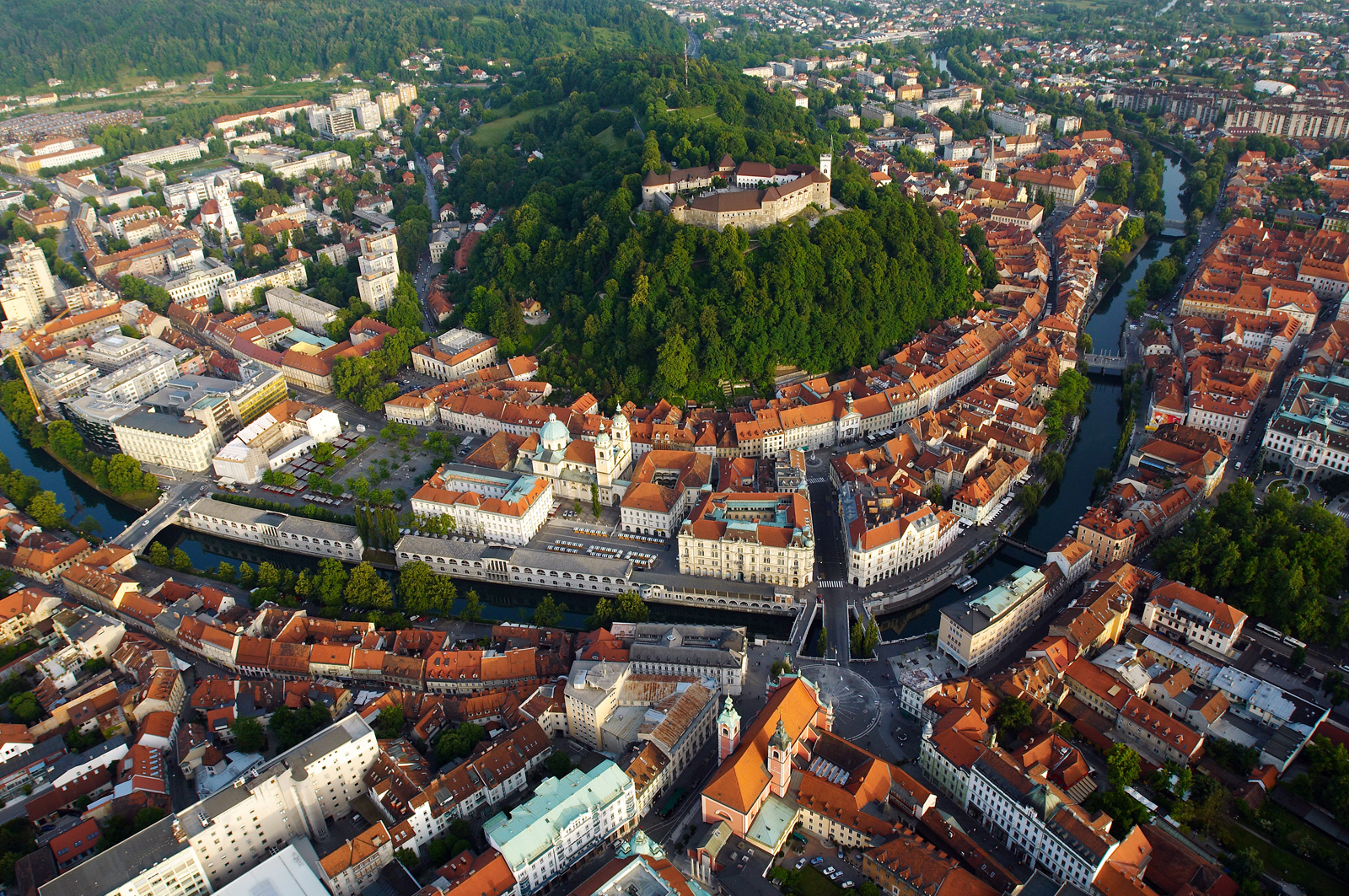 Ljubjana
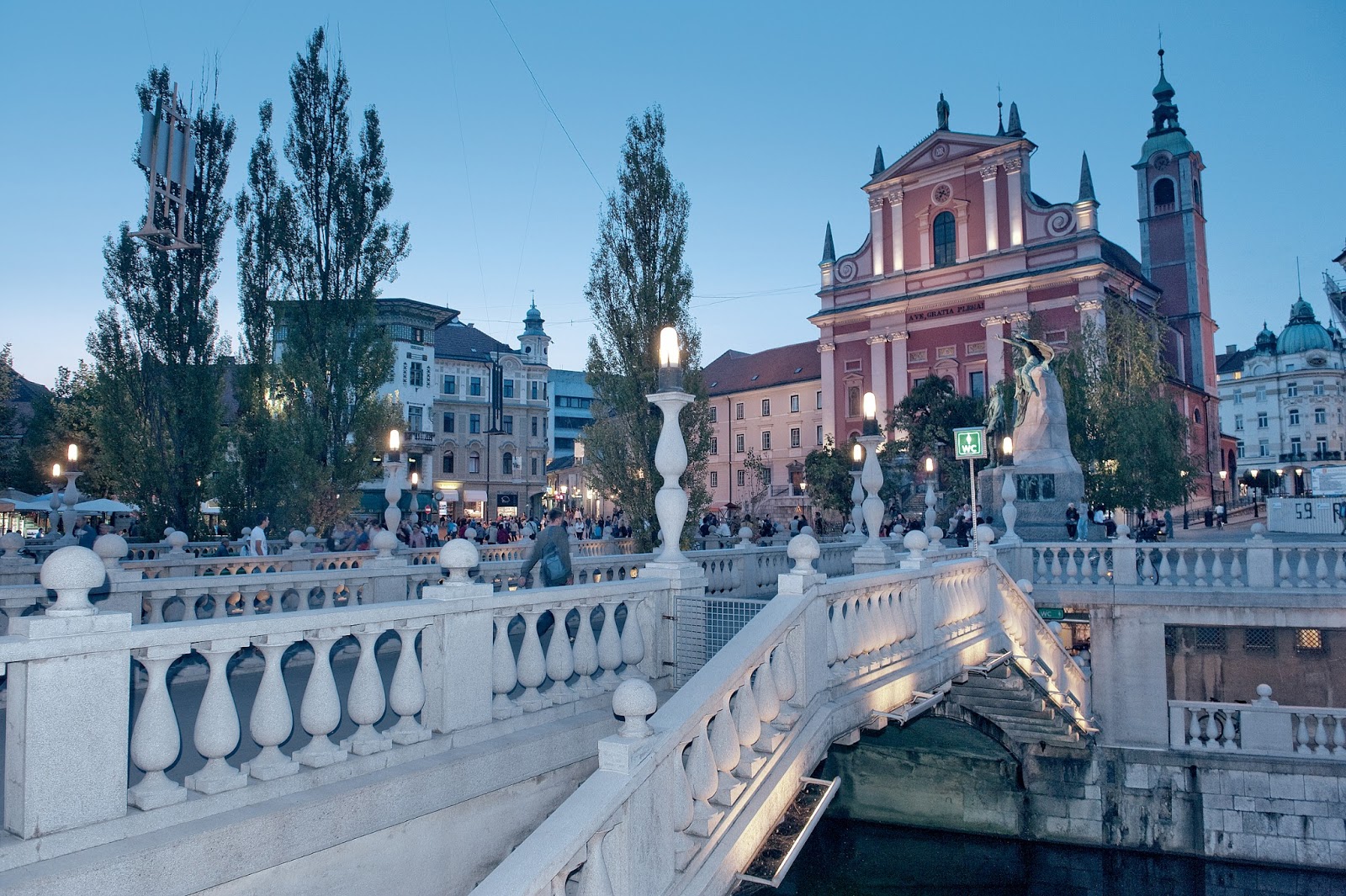 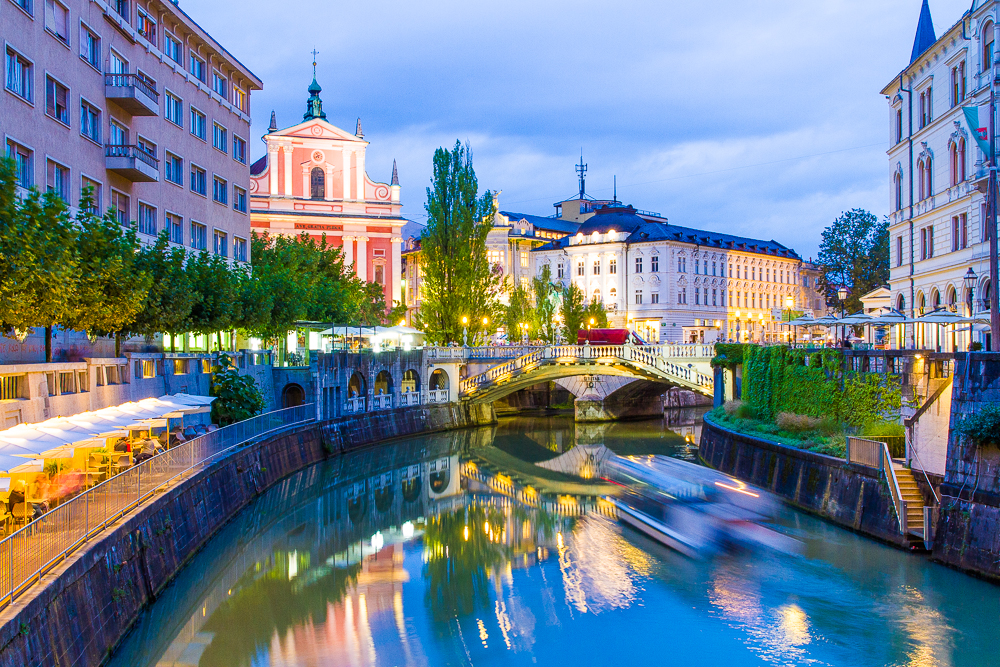 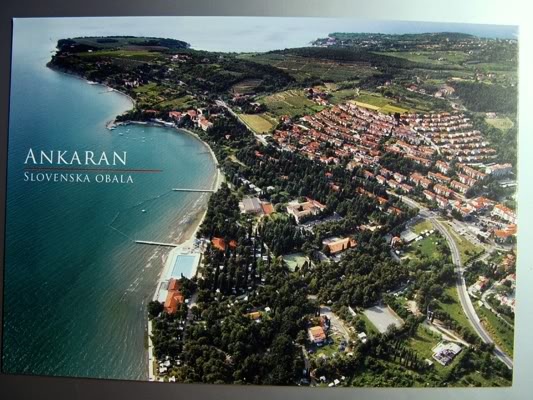 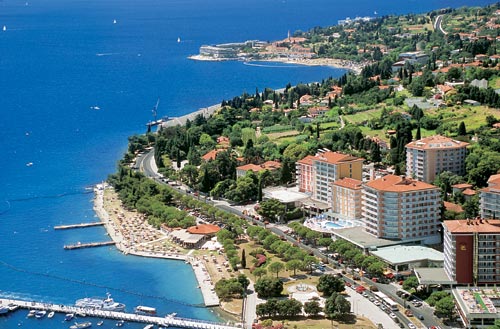 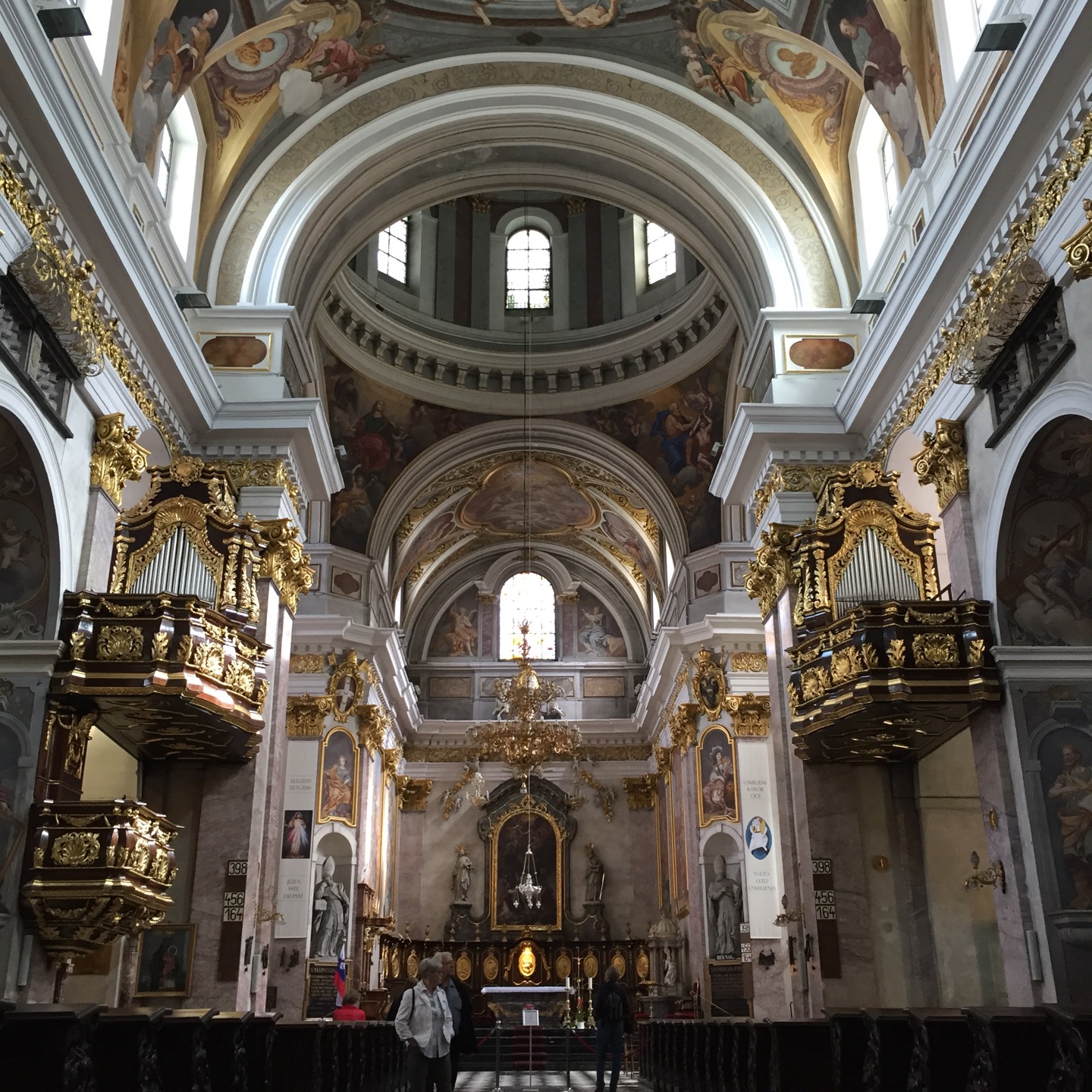 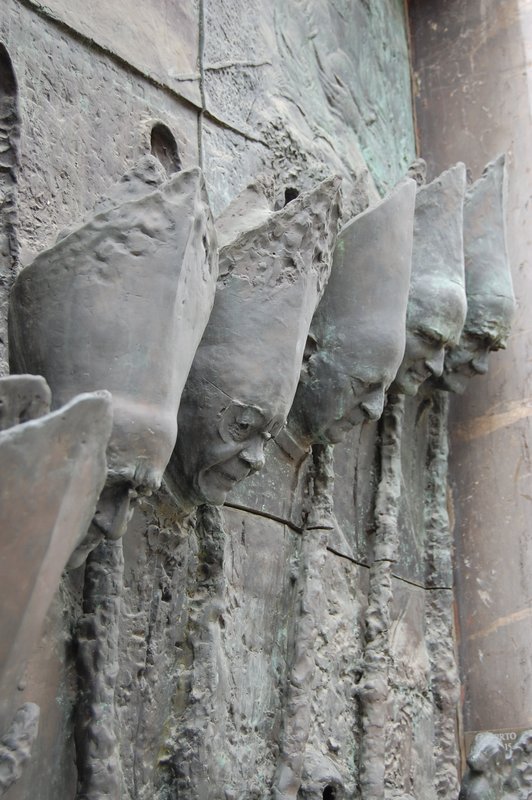 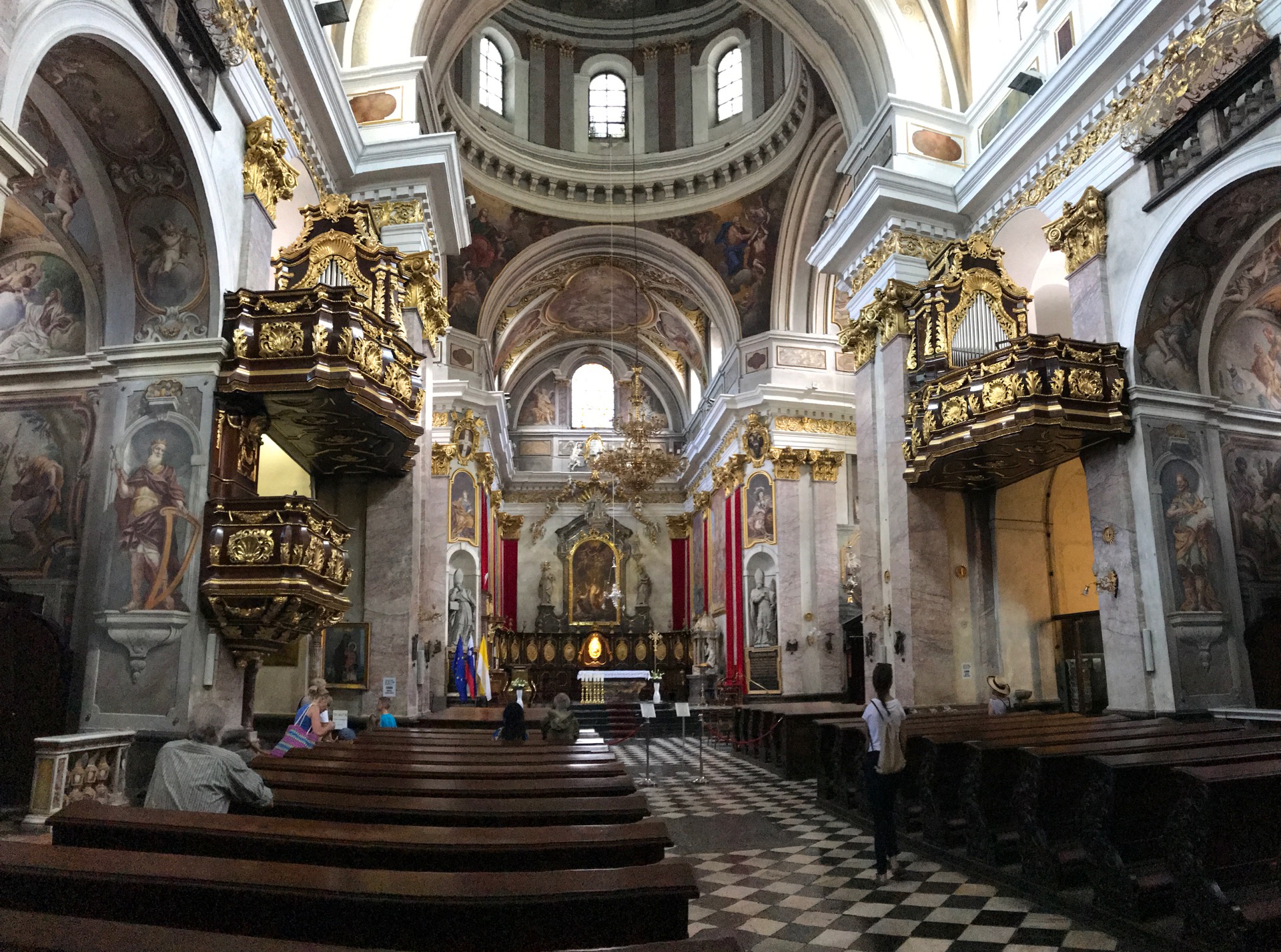 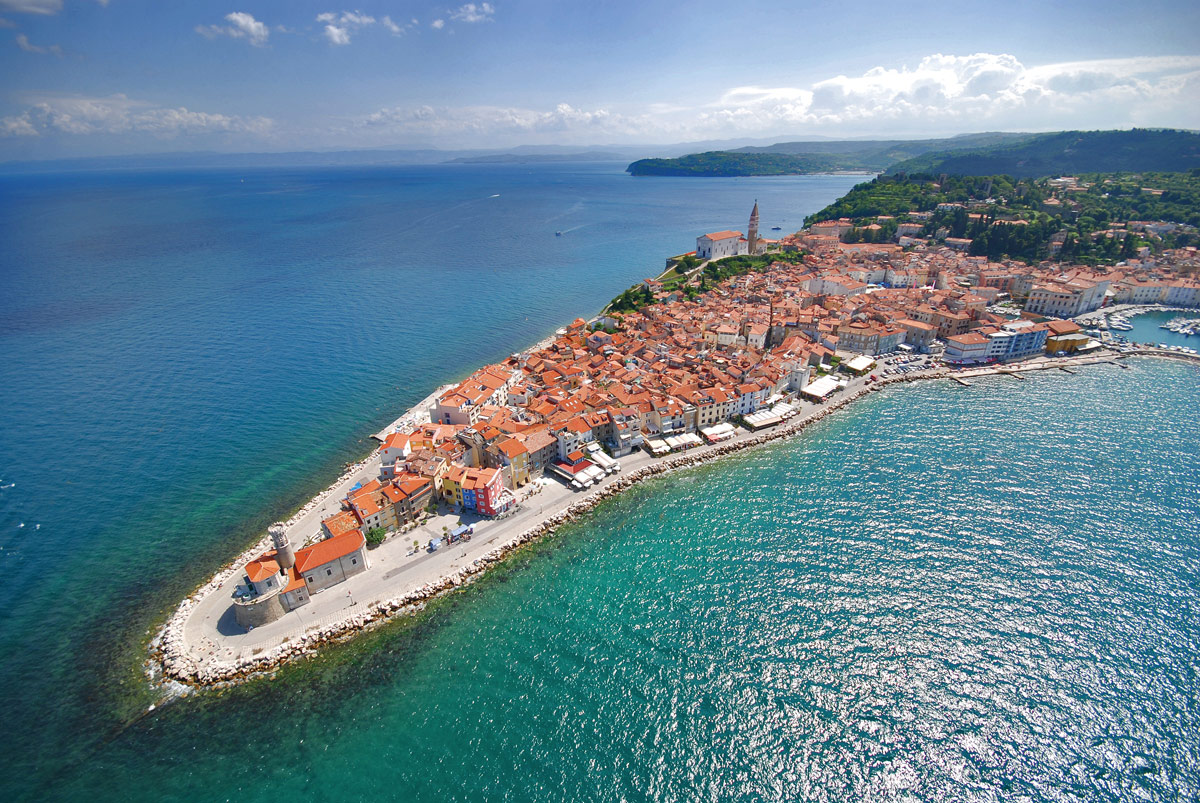 Izola Slovenia
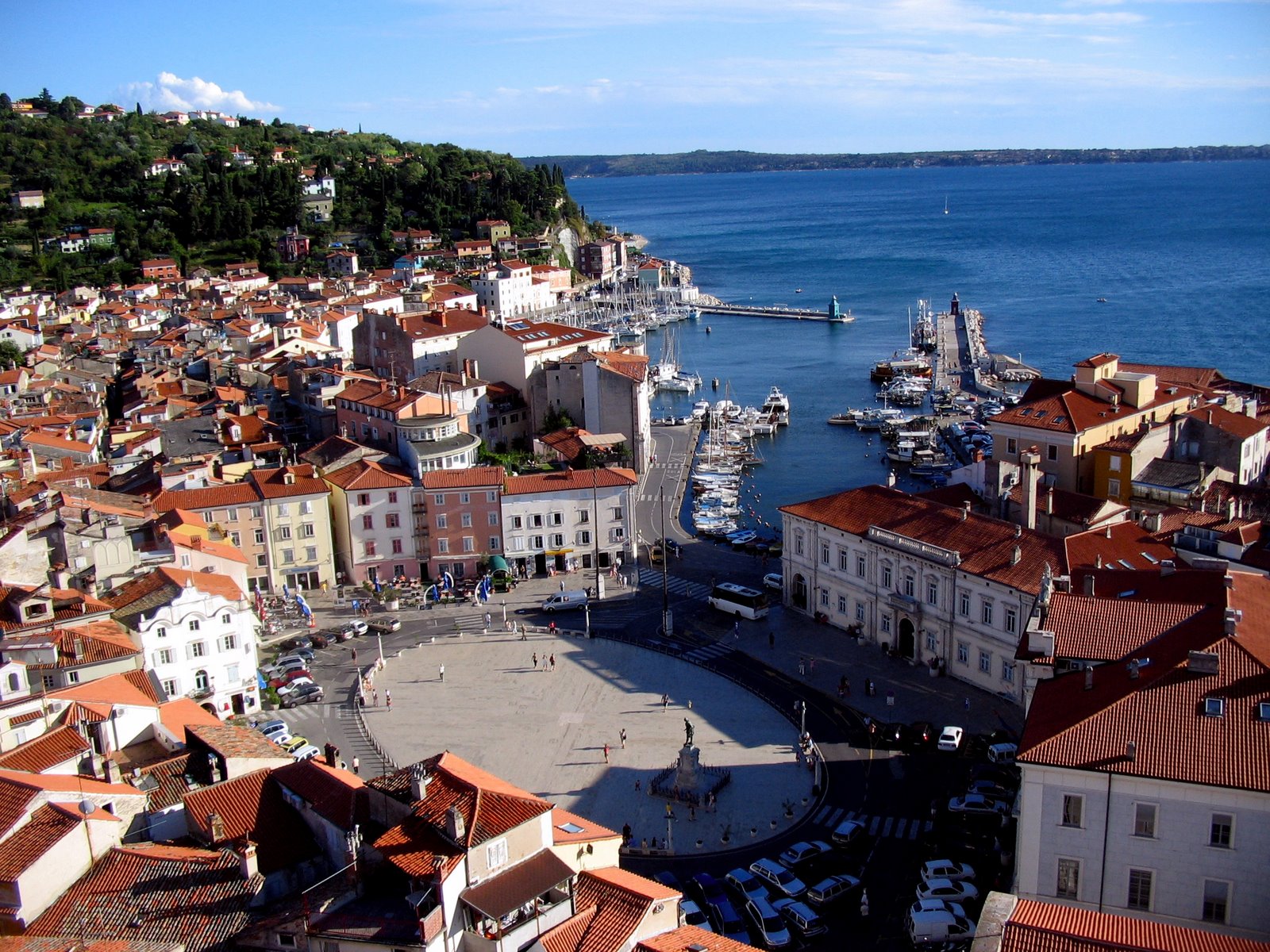 KOPER
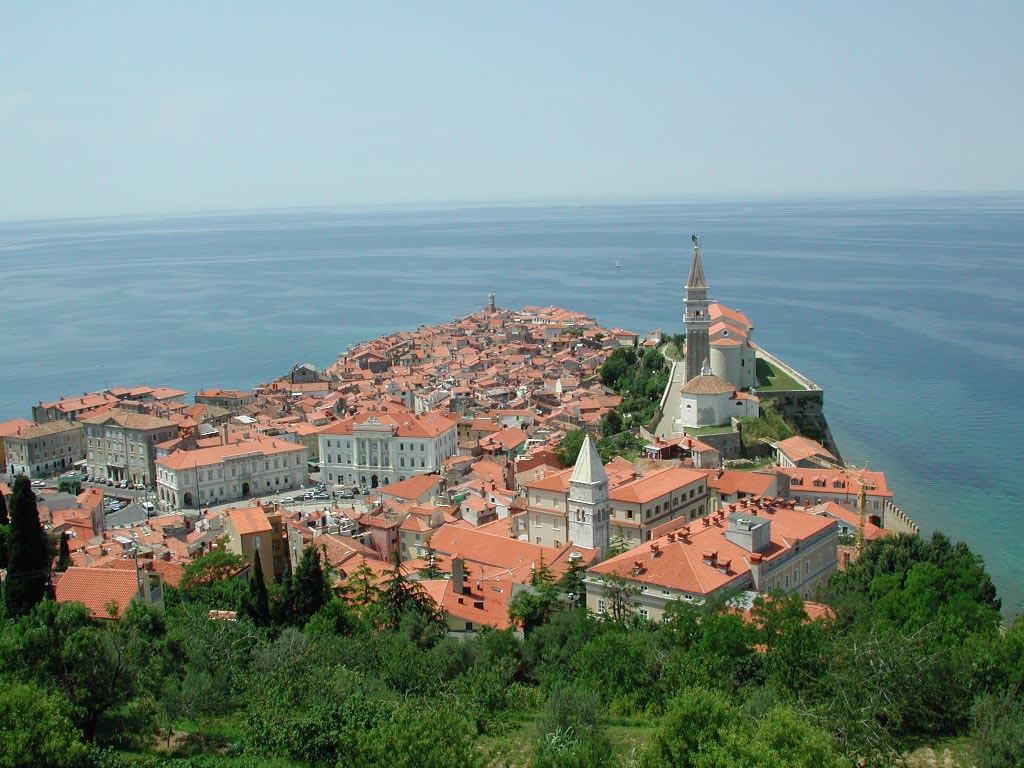 KOPER
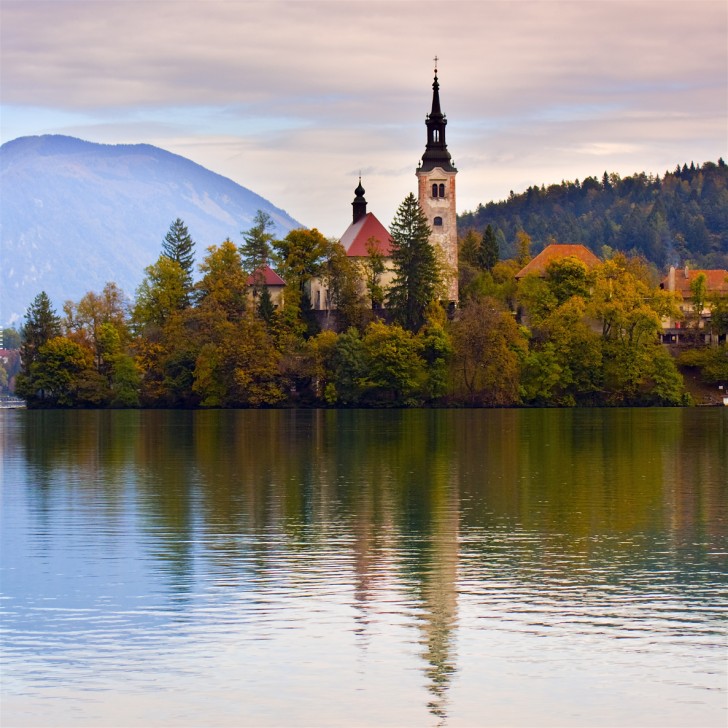 LAKE BLED
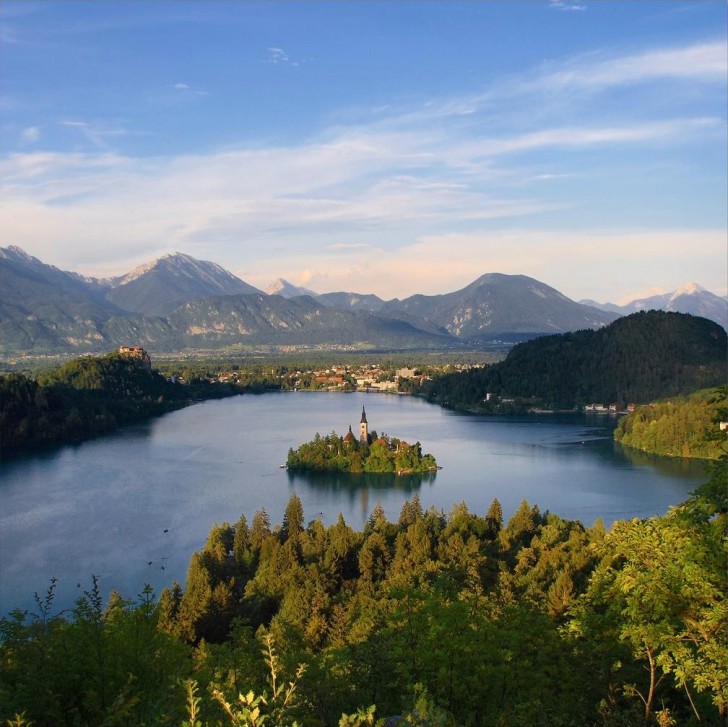 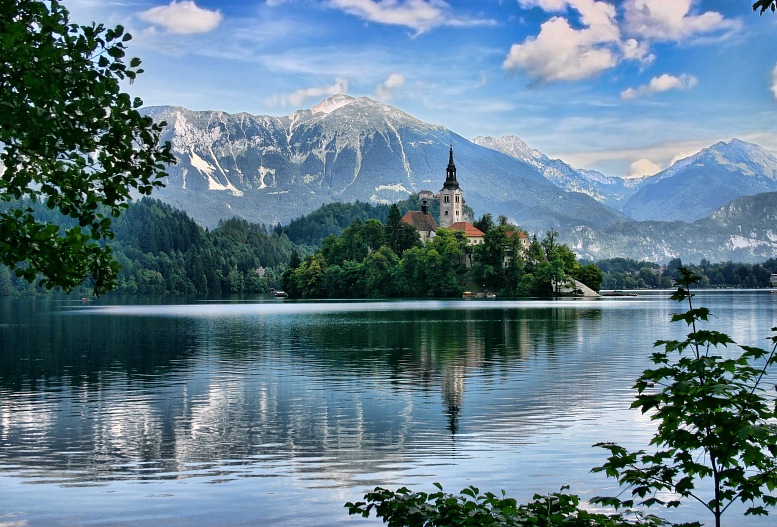 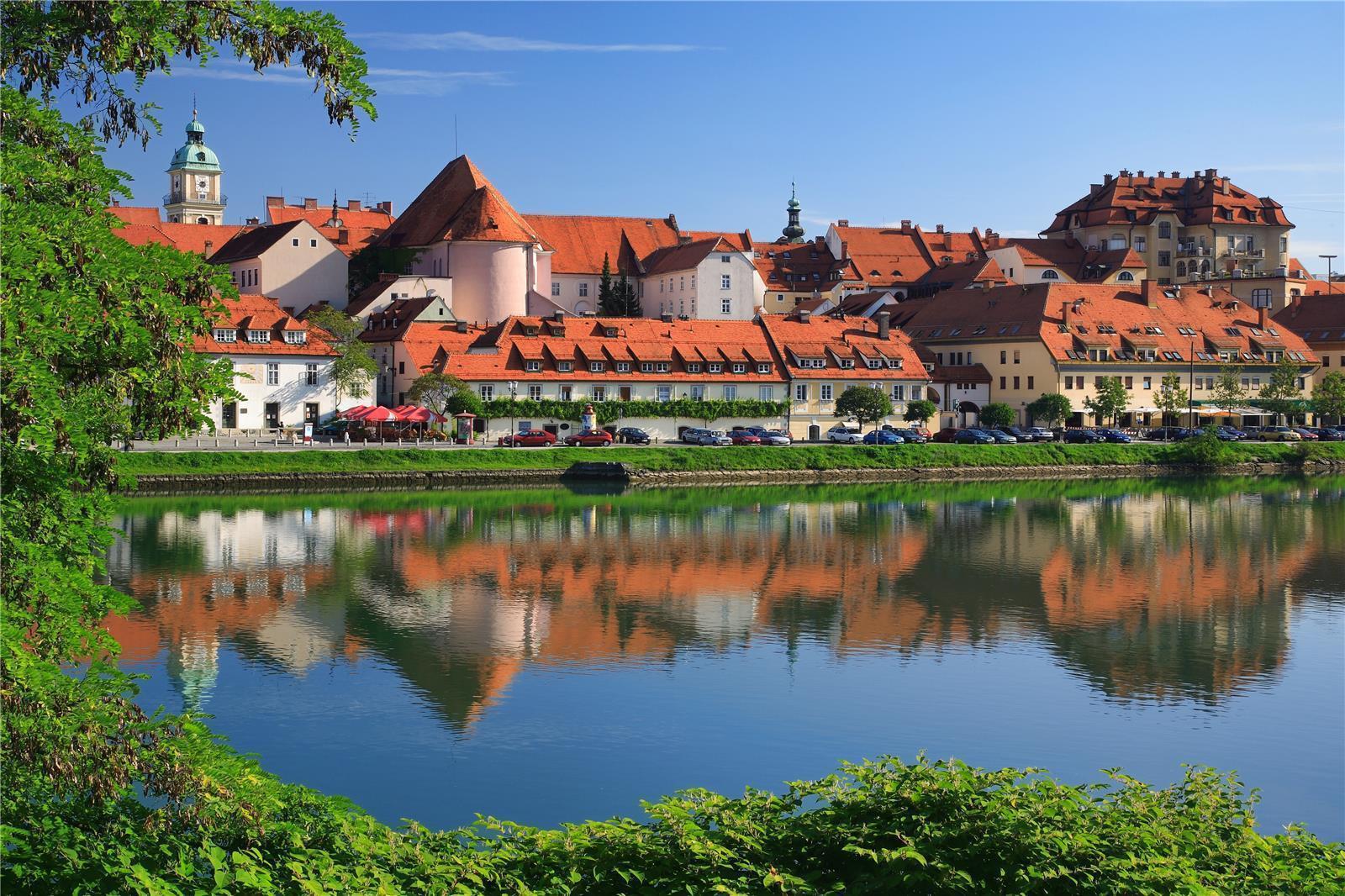 MARIBOR
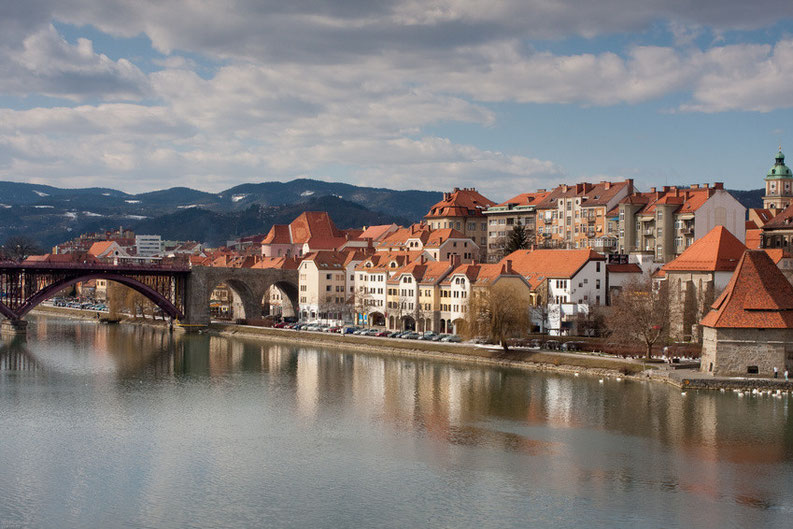 MARIBOR
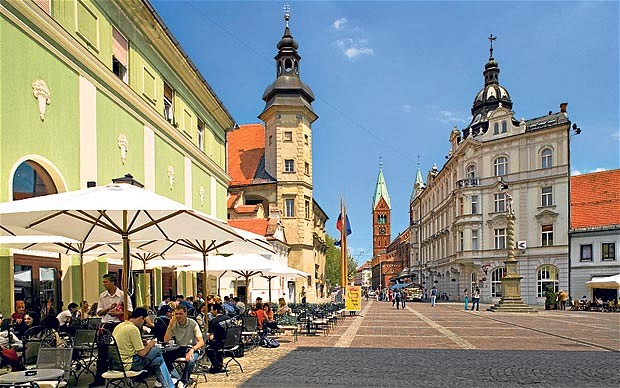 MARIBOR
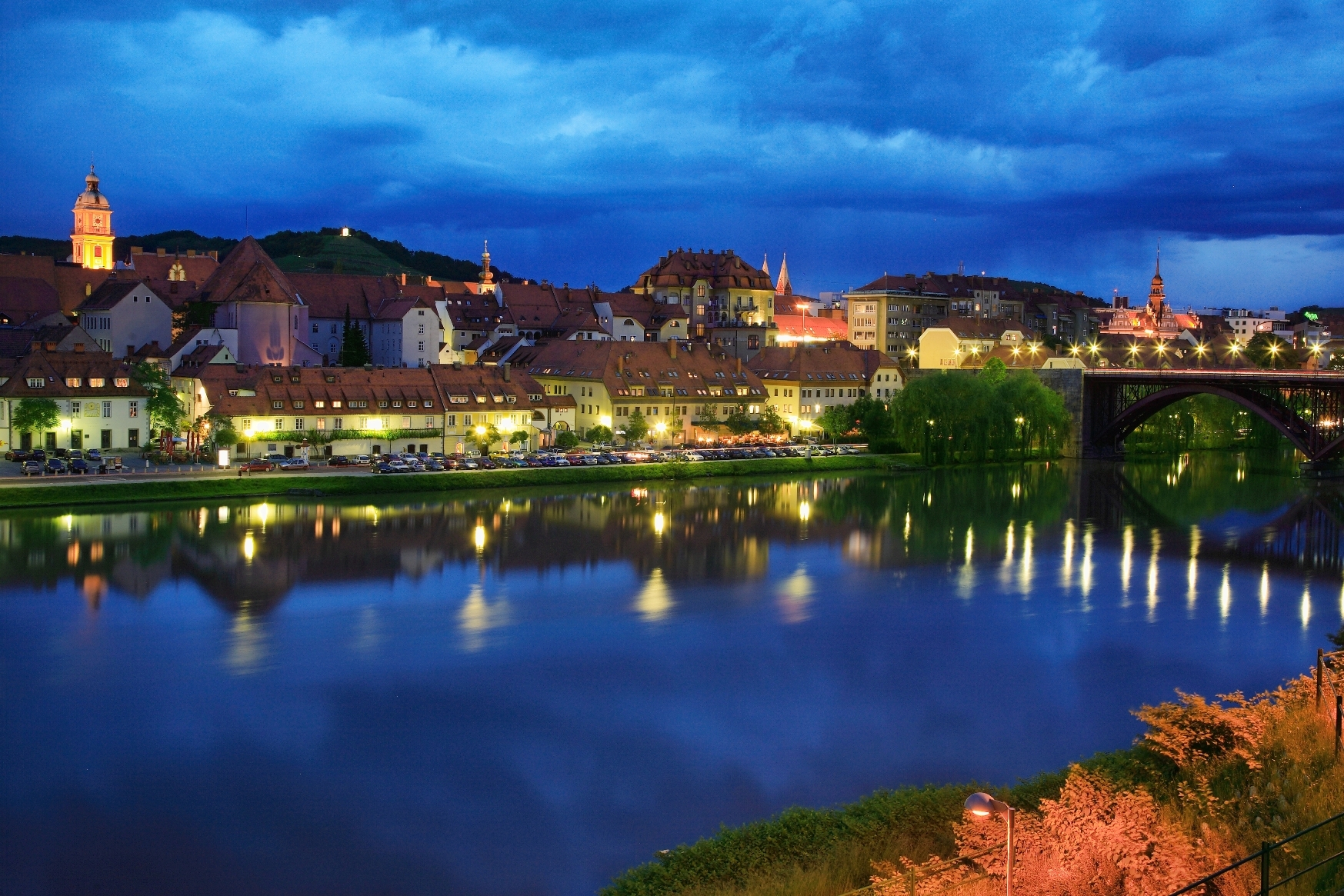 MARIBOR
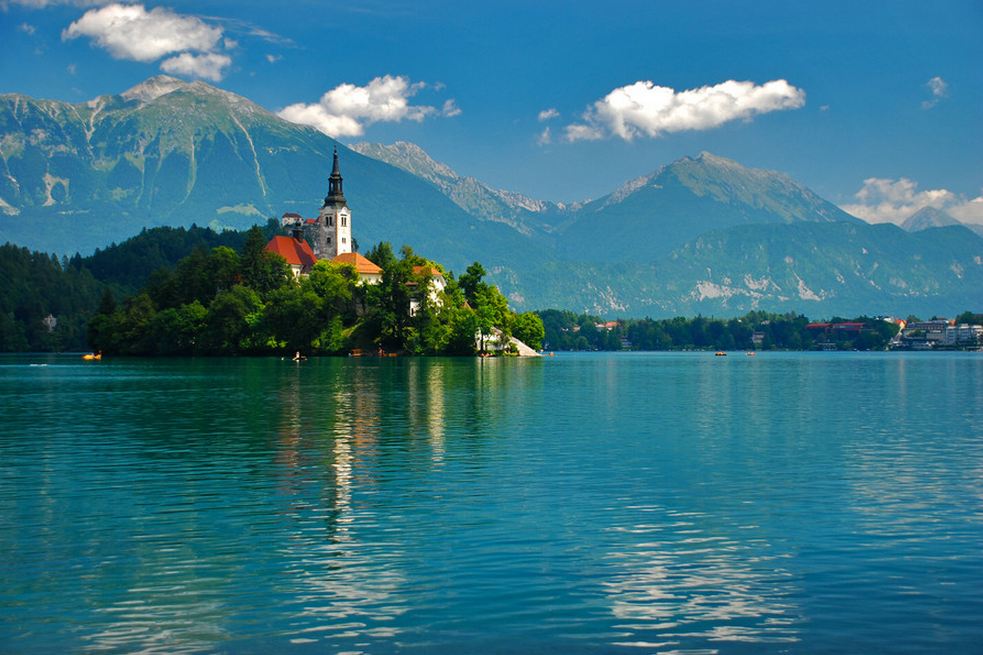 PAULO SANTOS
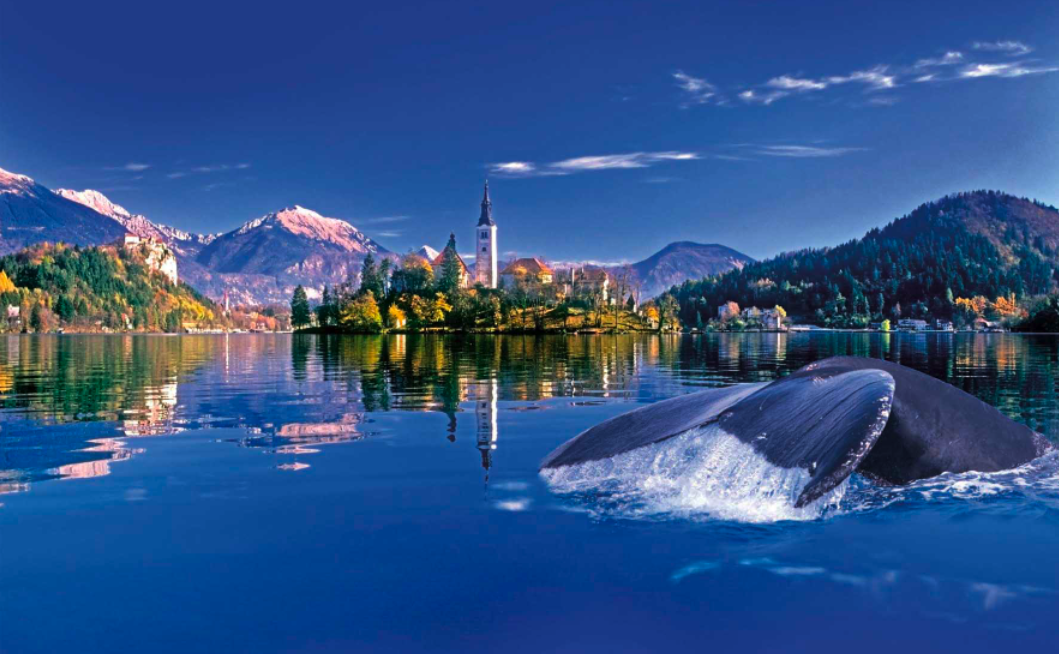 LAKE BLED
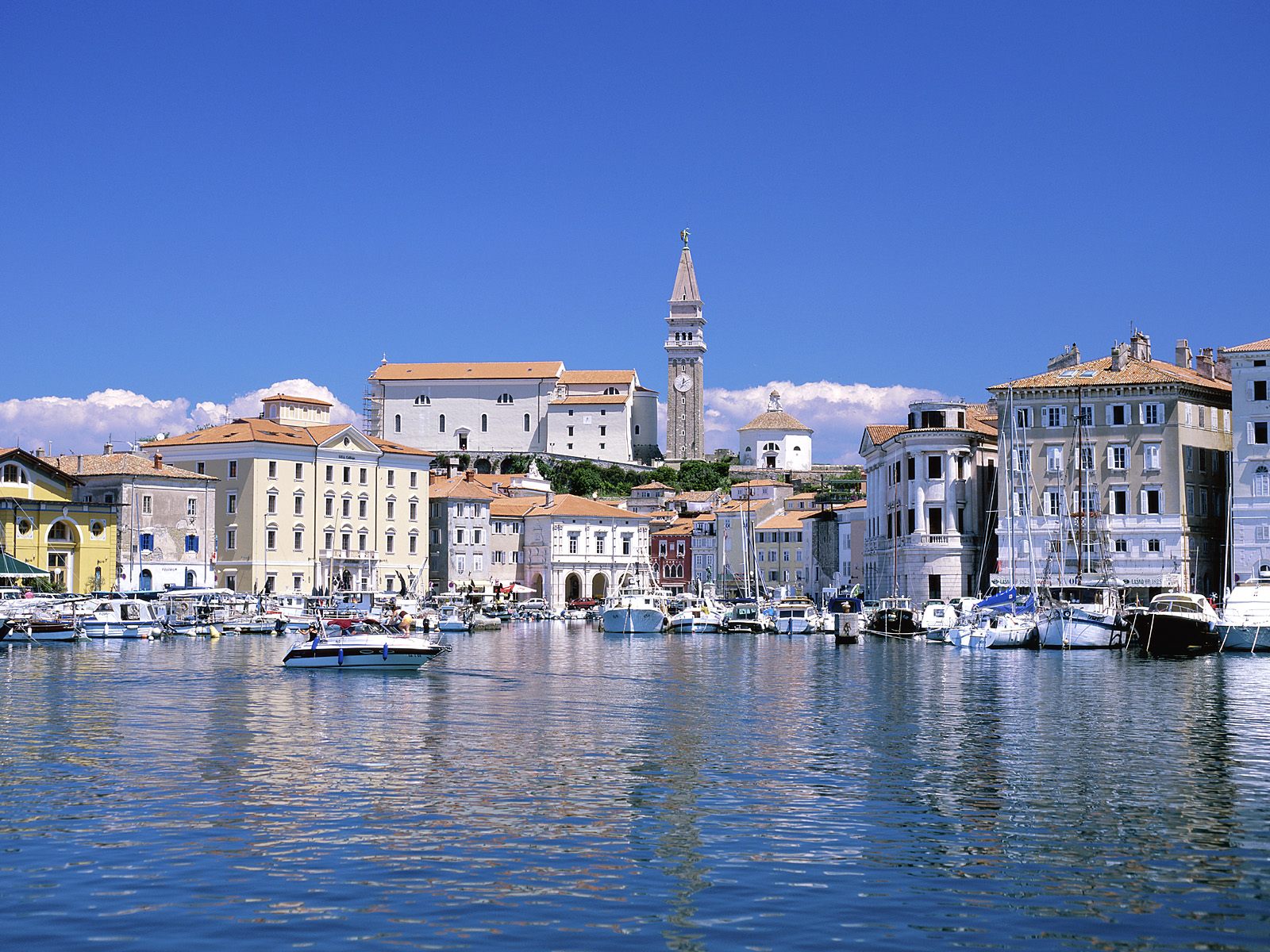 PIRAN
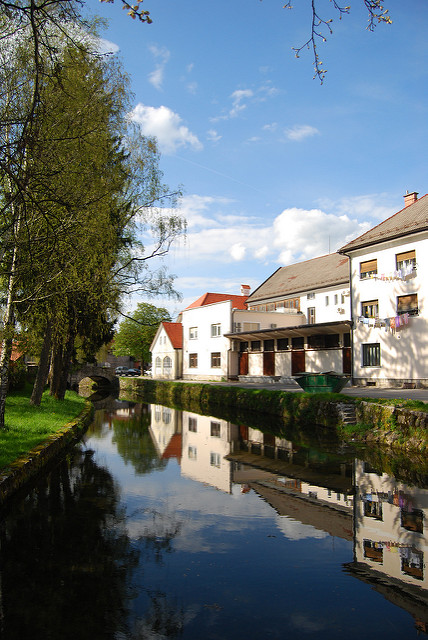 RIBNICA
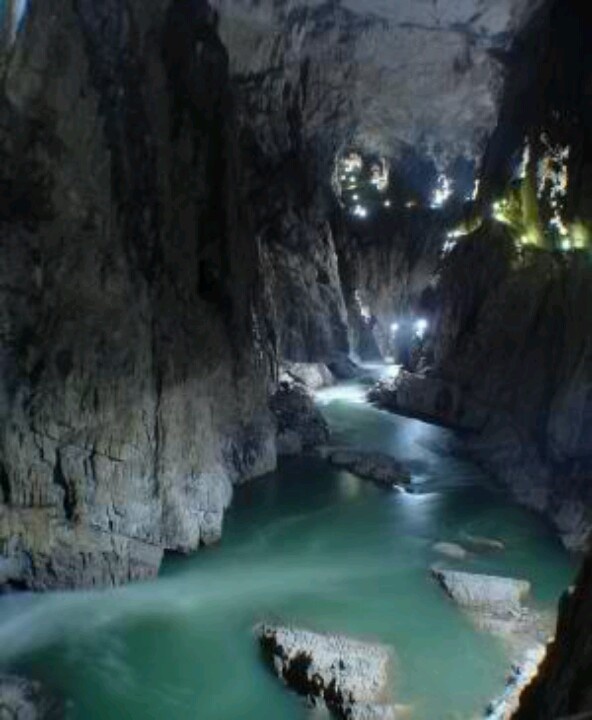 Skocjan Caves
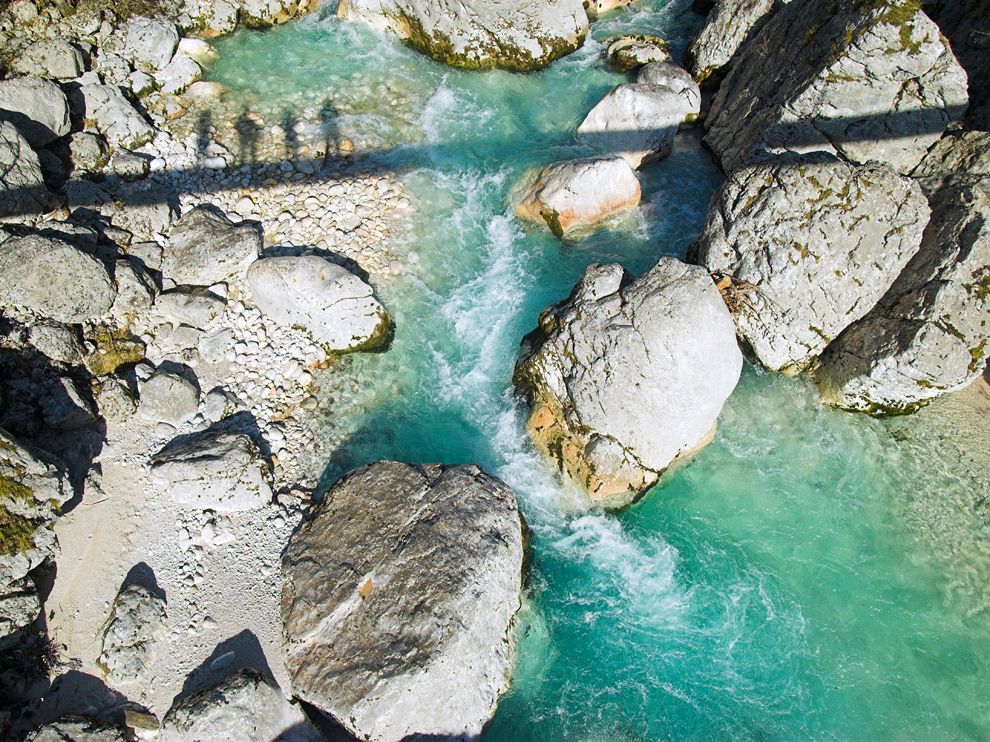 SOKA RIVER
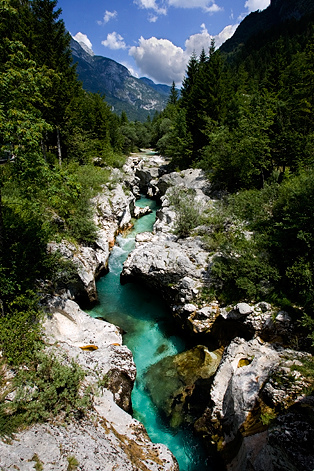 SOKA RIVER
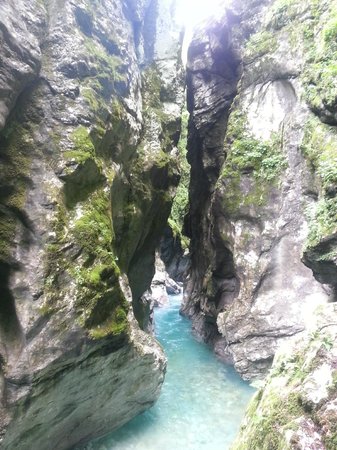 TOMLIN GORGES
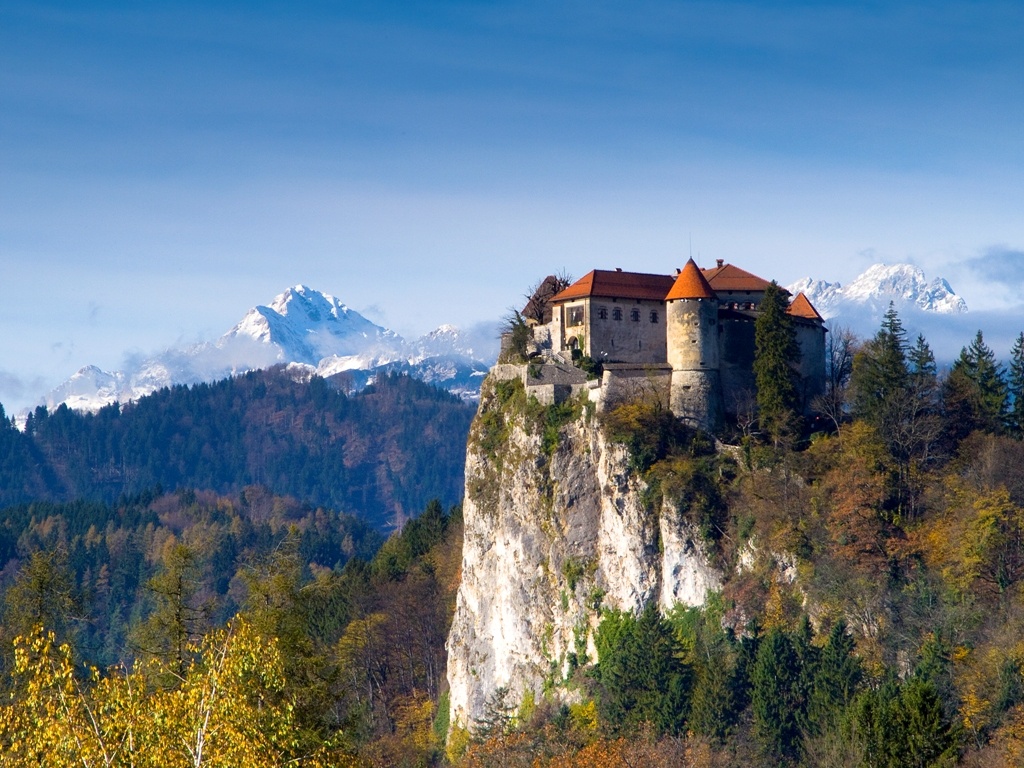 KLEME
FIN